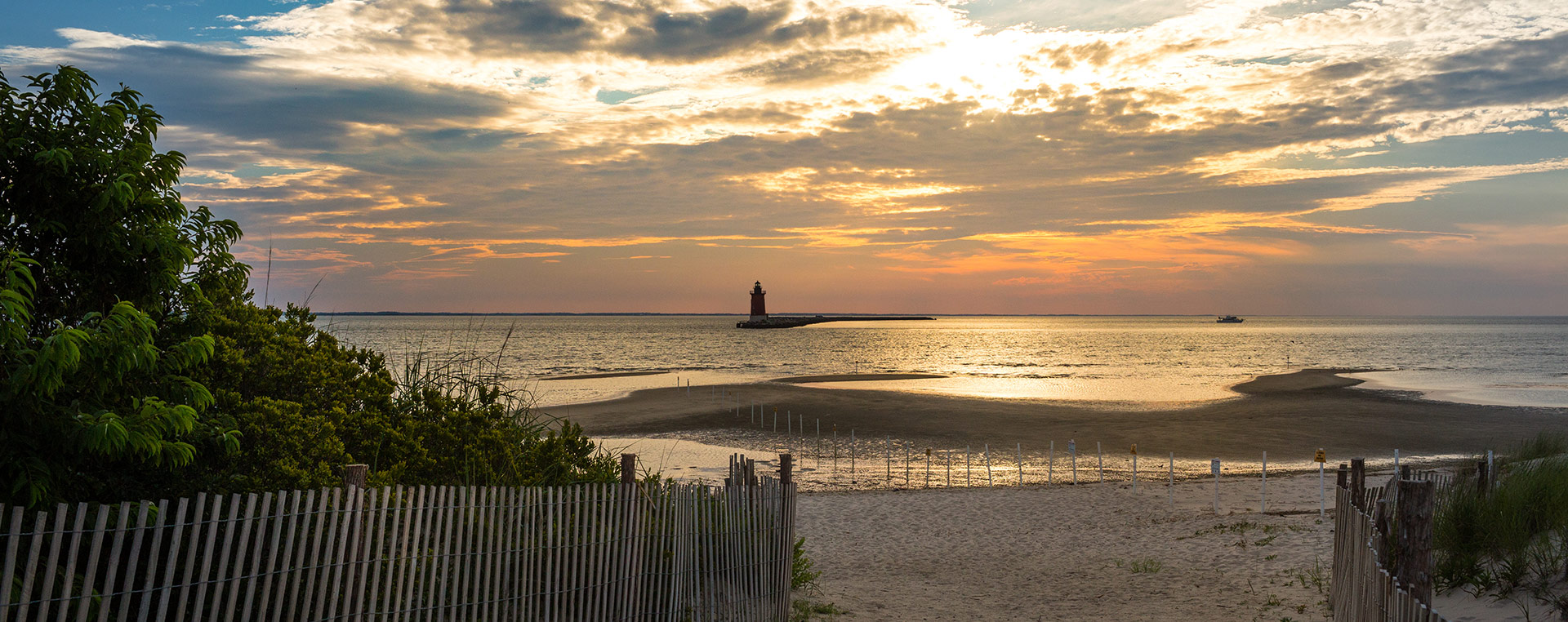 MARACOOS Overview
MARACOOS Congressional Briefing
Ocean Observing, Policy, and the Mid-Atlantic:
How Underwater Gliders Expand our Horizons
Mary Ford, Director of Engagement & External Relations
Dr. Gerhard Kuska, Executive Director
Dr. Scott Glenn, Professor, Rutgers University
Dr. Travis Miles, Professor, Rutgers University
[Speaker Notes: Intro]
IOOS is a Public-Private Partnership
International Component
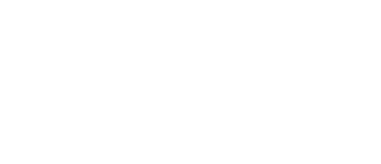 U.S. National Component
U.S. Regional Component
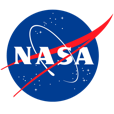 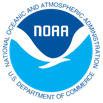 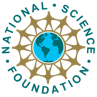 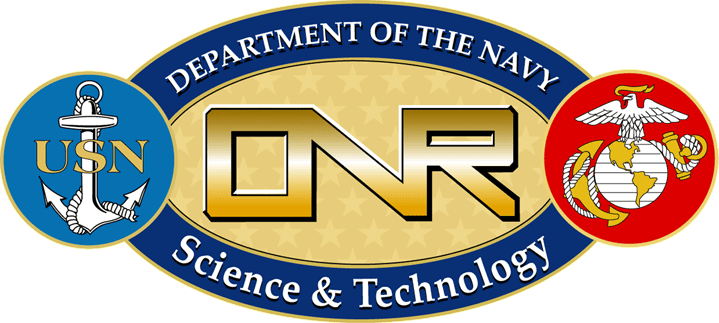 Vessels - 

Satellite
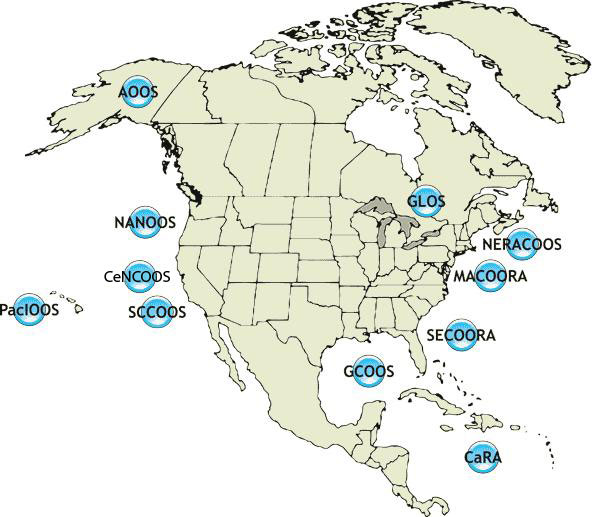 Satellite
CODAR
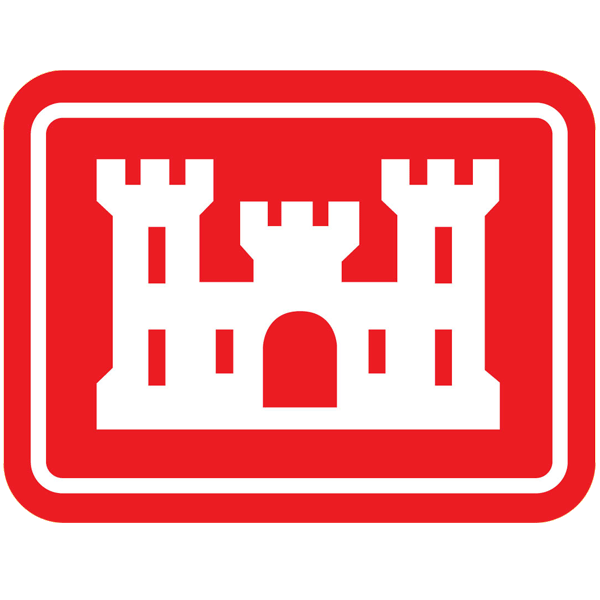 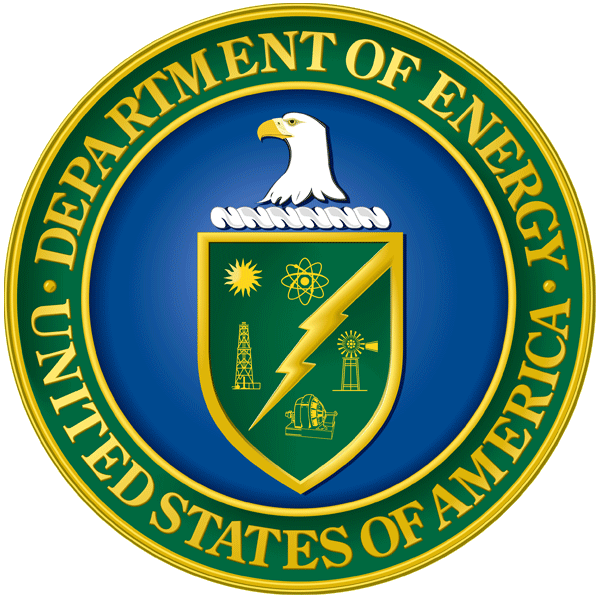 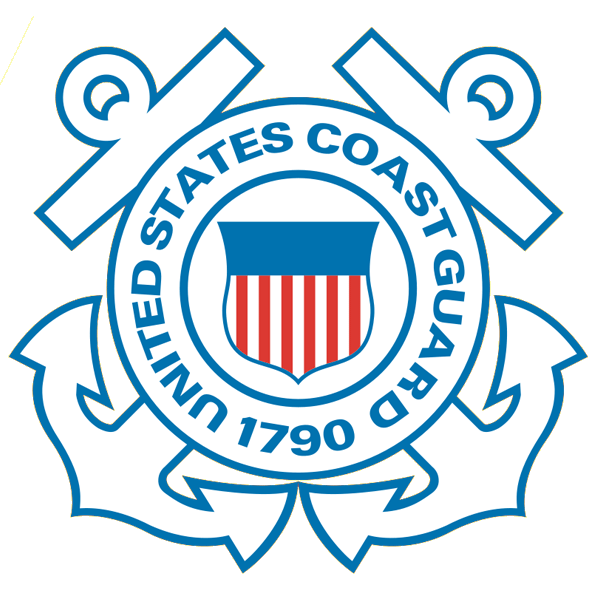 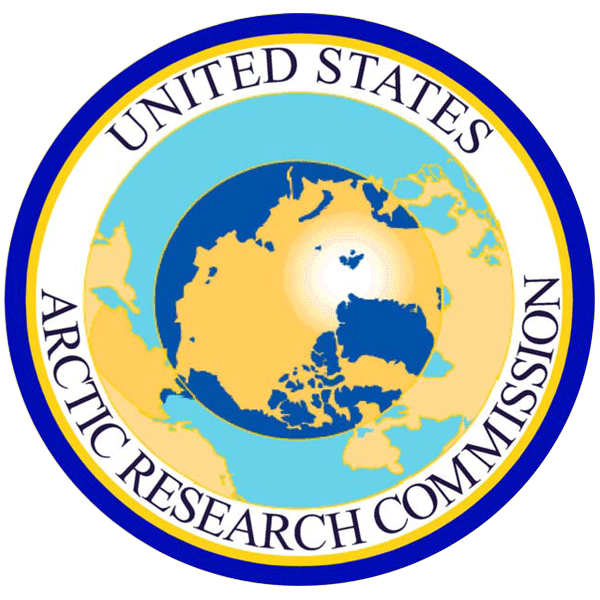 Ships/ Vessels
Glider
REMUS
Data Vis.
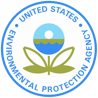 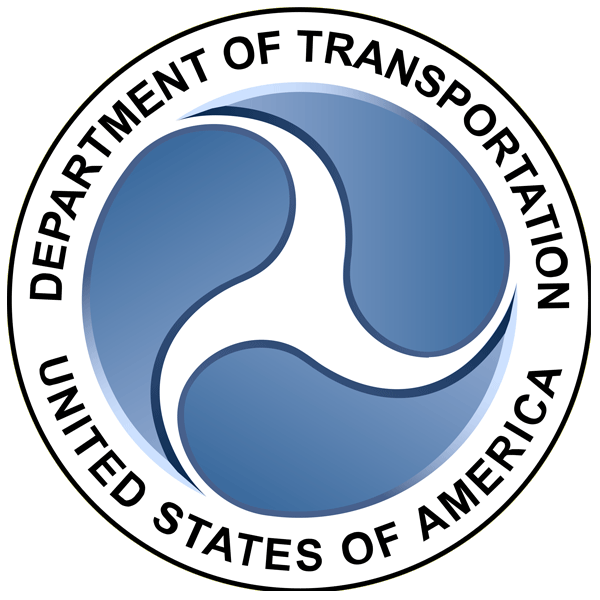 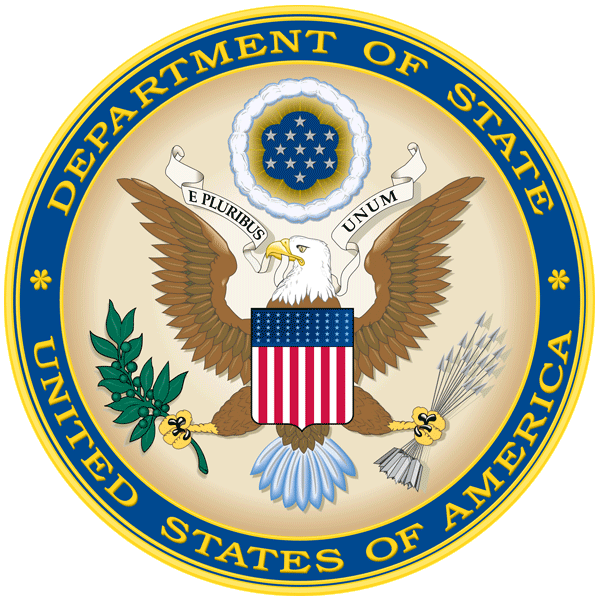 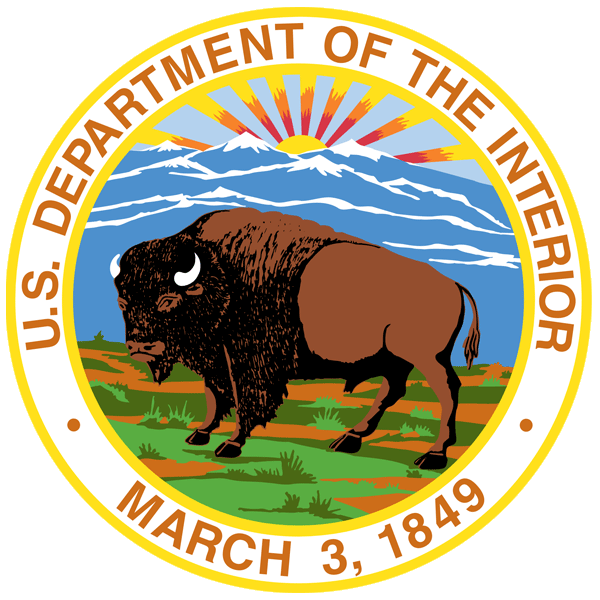 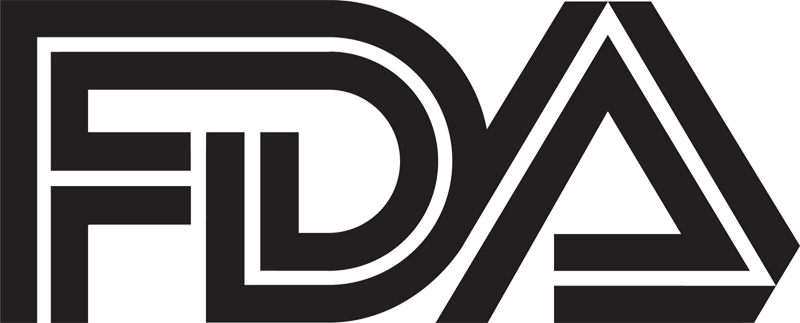 Modeling
Security
Leadership
Education
MARACOOS
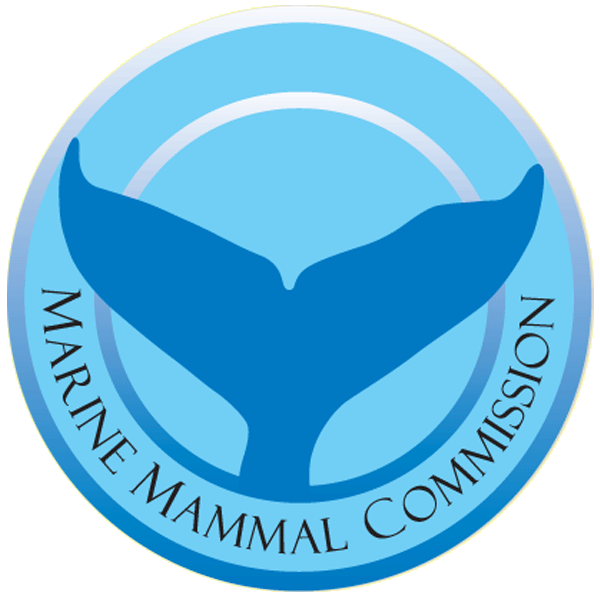 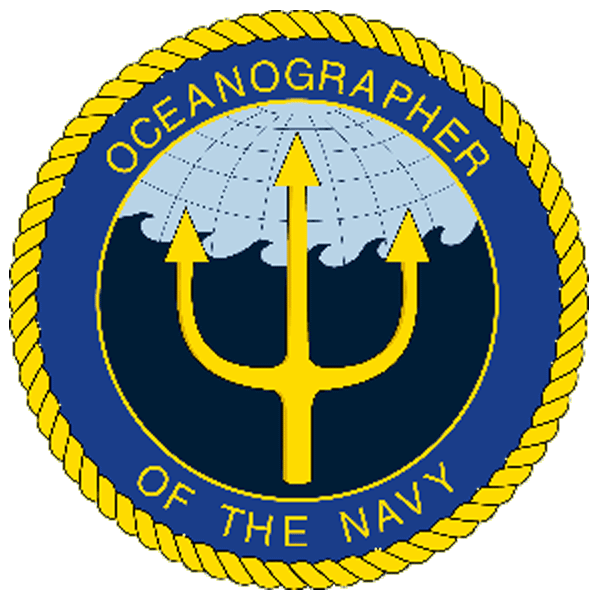 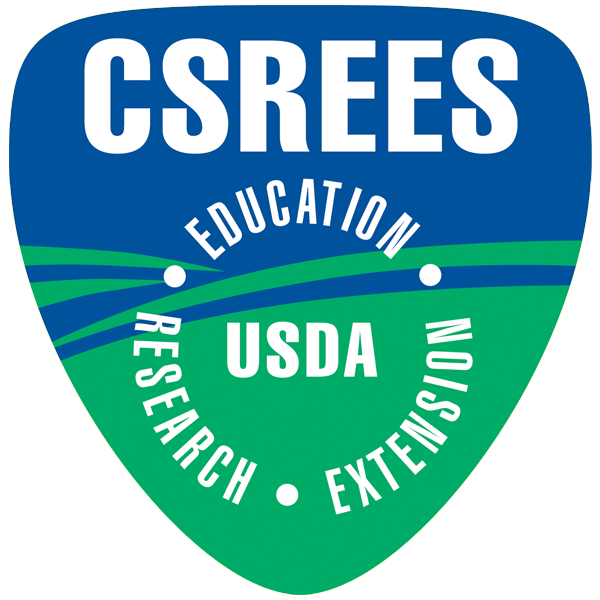 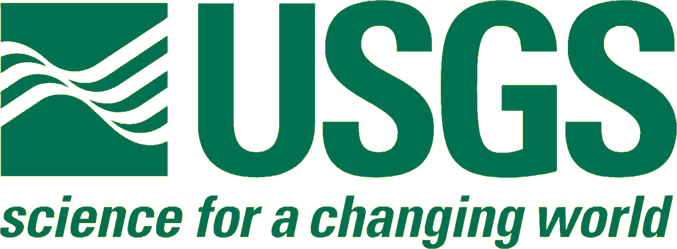 17 U.S. Federal Agencies
11 Regional Associations
Authorizations & Appropriations from Congress
FY20 Appropriations
$40.5 million for IOOS Regional Observations
“The Committee supports IOOS’ efforts to expand its use of underwater gliders and encourages NOAA to fill critical gaps in the current surface mapping system to ensure streamlined access to data for weather forecasting, detection of ecological phenomena, and safe maritime operations.”
The Integrated Coastal Ocean Observing System Reauthorization
H.R. 729, the Coastal and Great Lakes Communities Enhancement Act - Rep. Kilmer (D-WA)
Passed the House
S. 914, the Coordinated Ocean Observations and Research Act – Sen. Wicker (R-MS)
Final negotiations
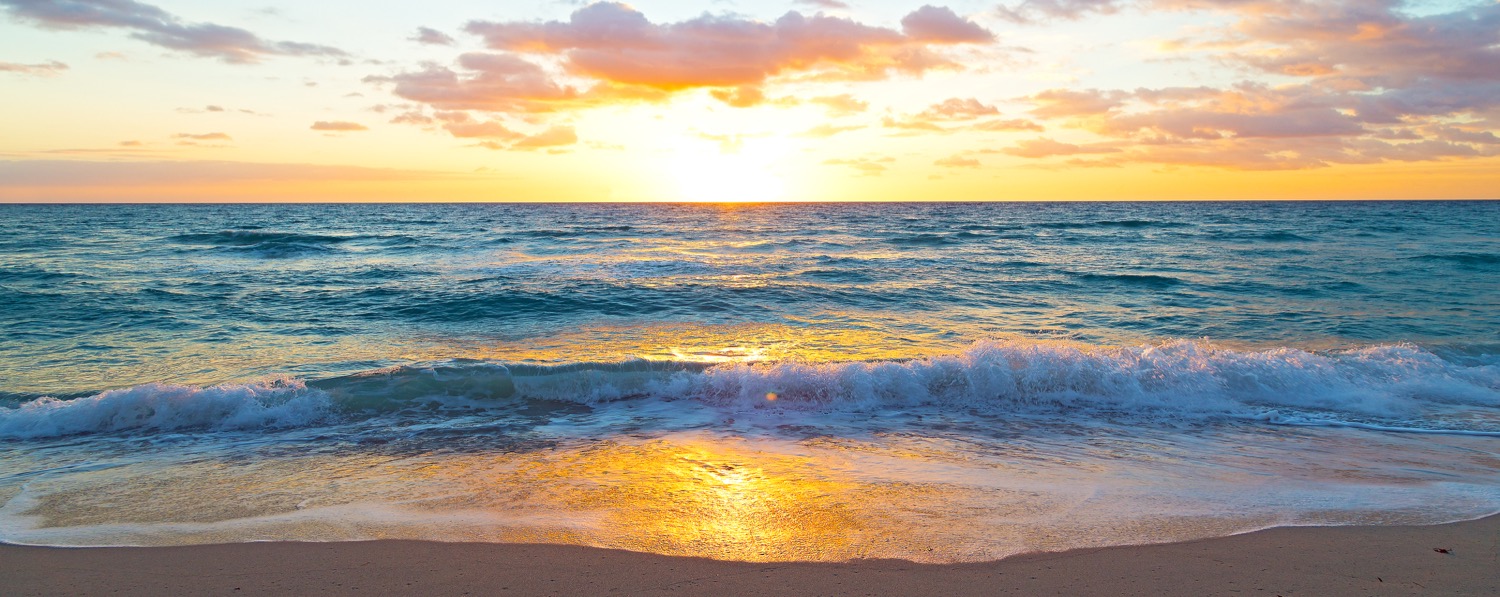 [Speaker Notes: The program is up for reauthorization right now, has passed both Senate and House at different times. Last Congress, it passed the Senate and not the House. This Congress, the House version already passed in a larger package and the Senate version has been reported out of committee but not yet passed (almost there…!).

THANK THEM for funding in the last appropriations bills note we will discuss gliders at our next webinar.
Use bolded report language to segue into HF Radar section, introduce Hugh

2 minutes maximum]
Data with Purpose
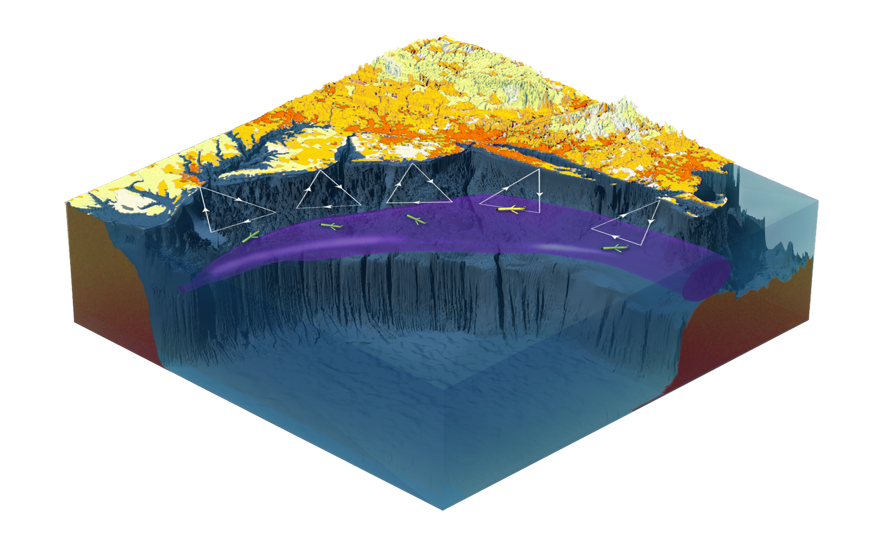 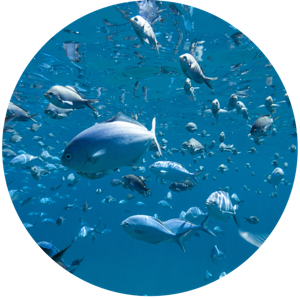 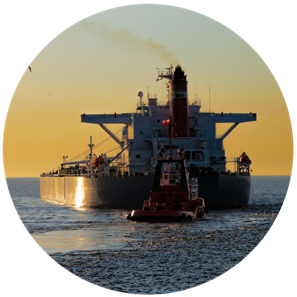 Fisheries
Maritime Safety
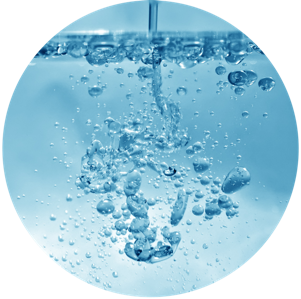 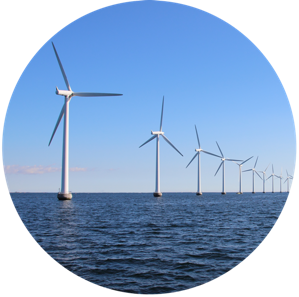 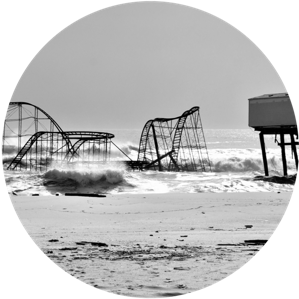 Water Quality
Energy
Coastal Hazards
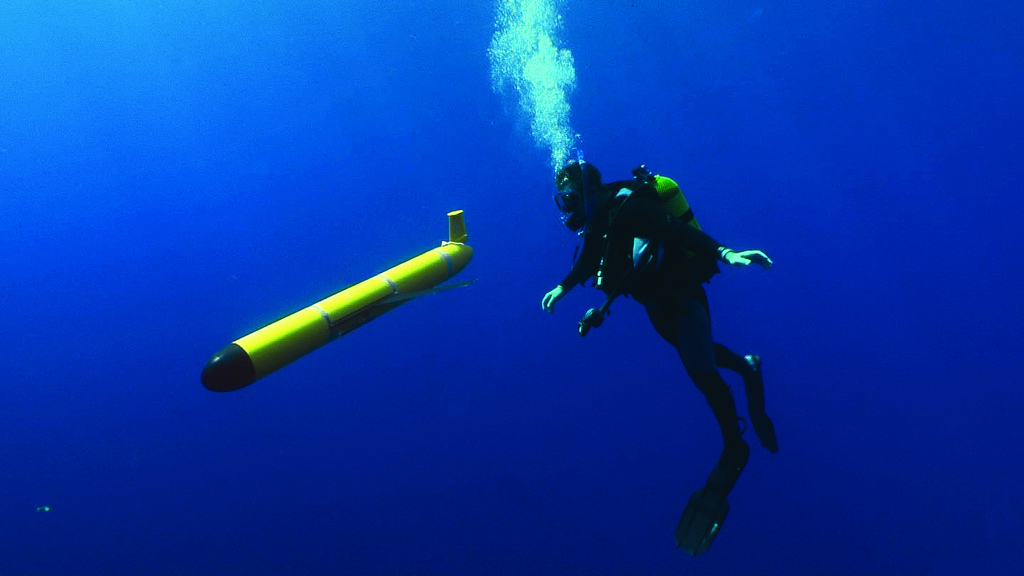 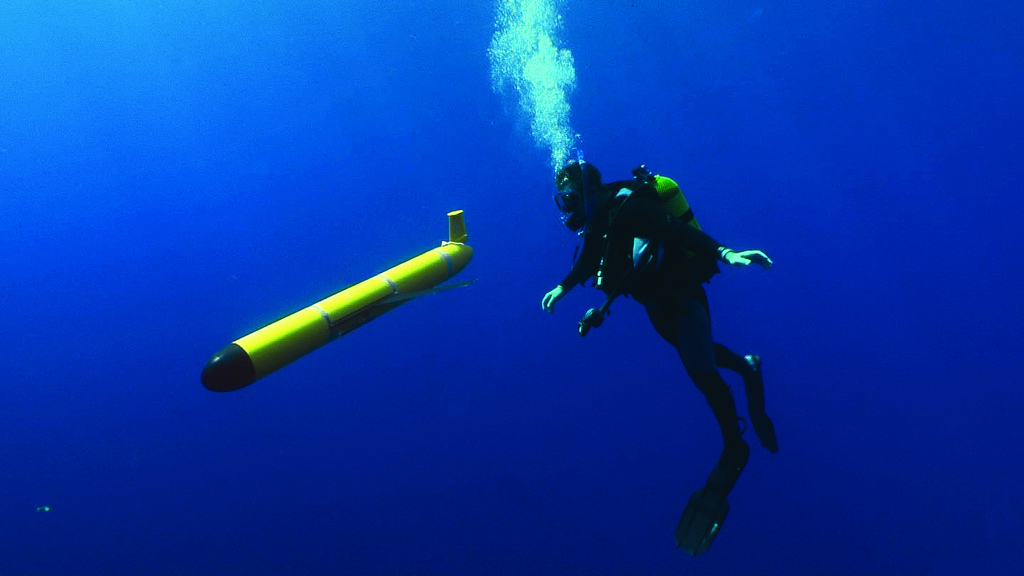 Underwater Gliders – A Brief History
1999 – First Glider deployed at sea
2009 – First Glider crossed the Atlantic
2019 – Key component of NOAA Unmanned Systems Strategy
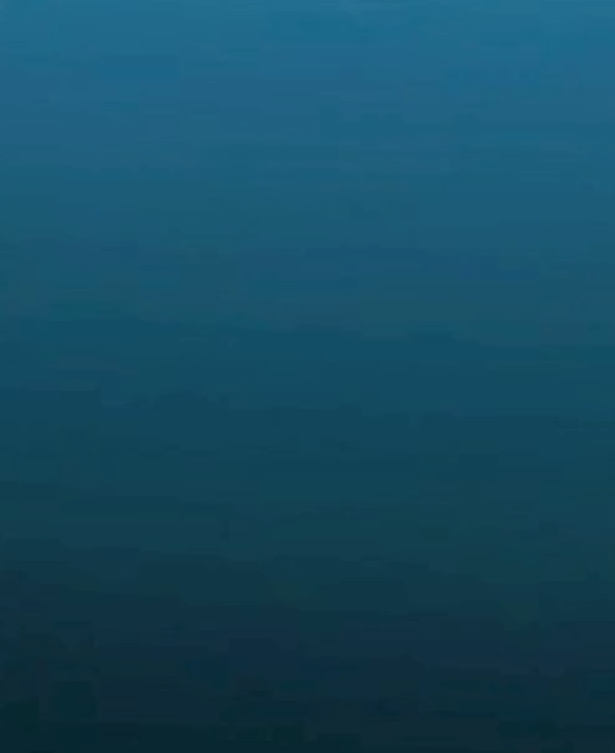 Underwater Gliders – How they Operate
Buoyancy pump propulsion
Sawtooth underwater flight pattern
Low power = long duration (1 month – 1 year)
Flexible payload bay = mission-matched sensors
Surface at regular intervals for satellite communications that:
Check GPS location
Transmit underwater data profiles to Glider Operations Centers
Download new mission commands
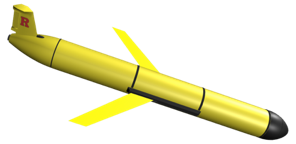 Mobile Underwater Profile Sampling Capabilities
Argo Floats
Underwater Gliders
Dedicated Ships
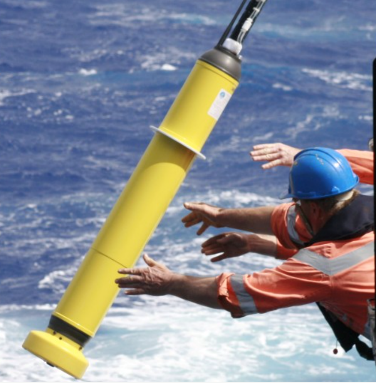 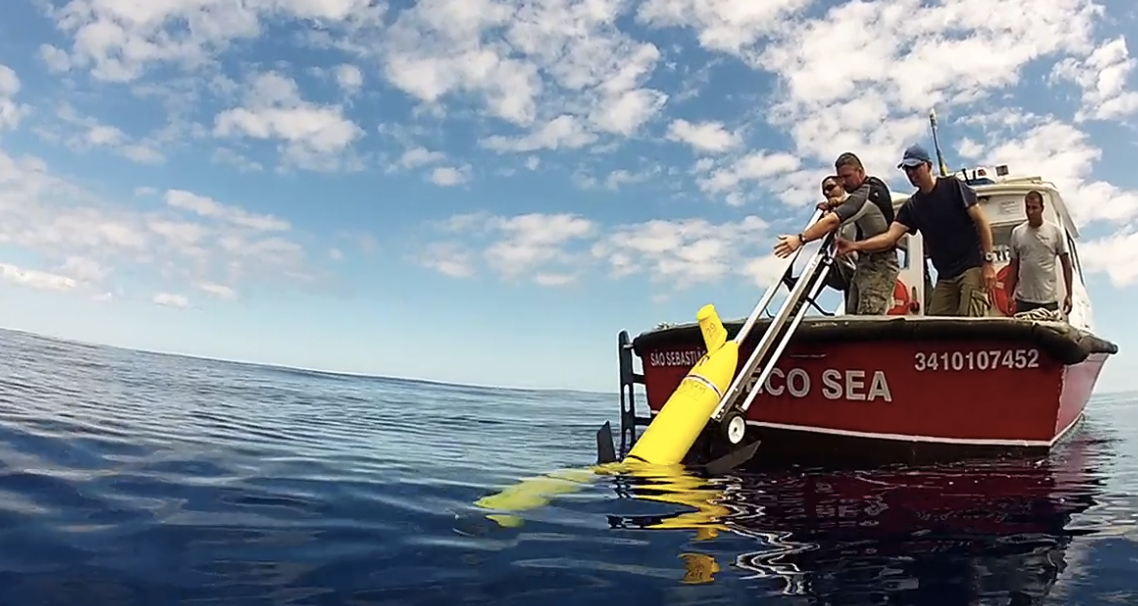 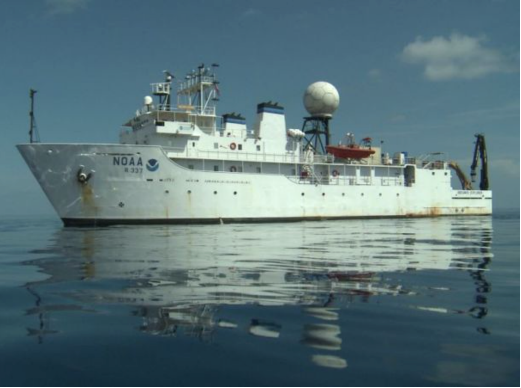 months
days
years
Increasing Capacity, Control, Cost, Human Involvement
U.S. Billion-Dollar Weather & Climate Disasters: 1980-2020
Tropical Cyclone damages (53.7%) greater than 
all other weather & climate disasters combined
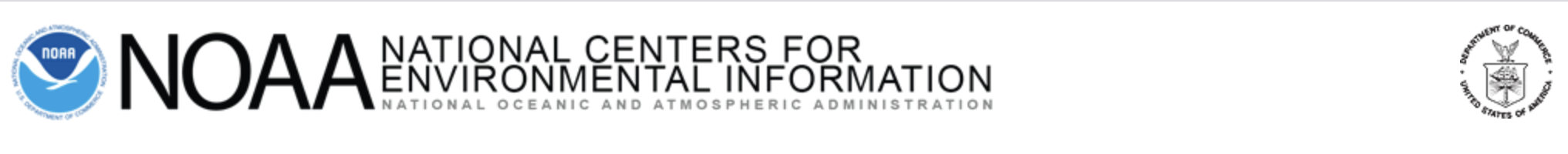 https://www.ncdc.noaa.gov/billions/
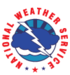 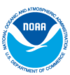 Forecast Track and Intensity Forecast Improvements 
Over the Last 30 years
vs.
200-400% improvement in track
20%-30% improvement in intensity
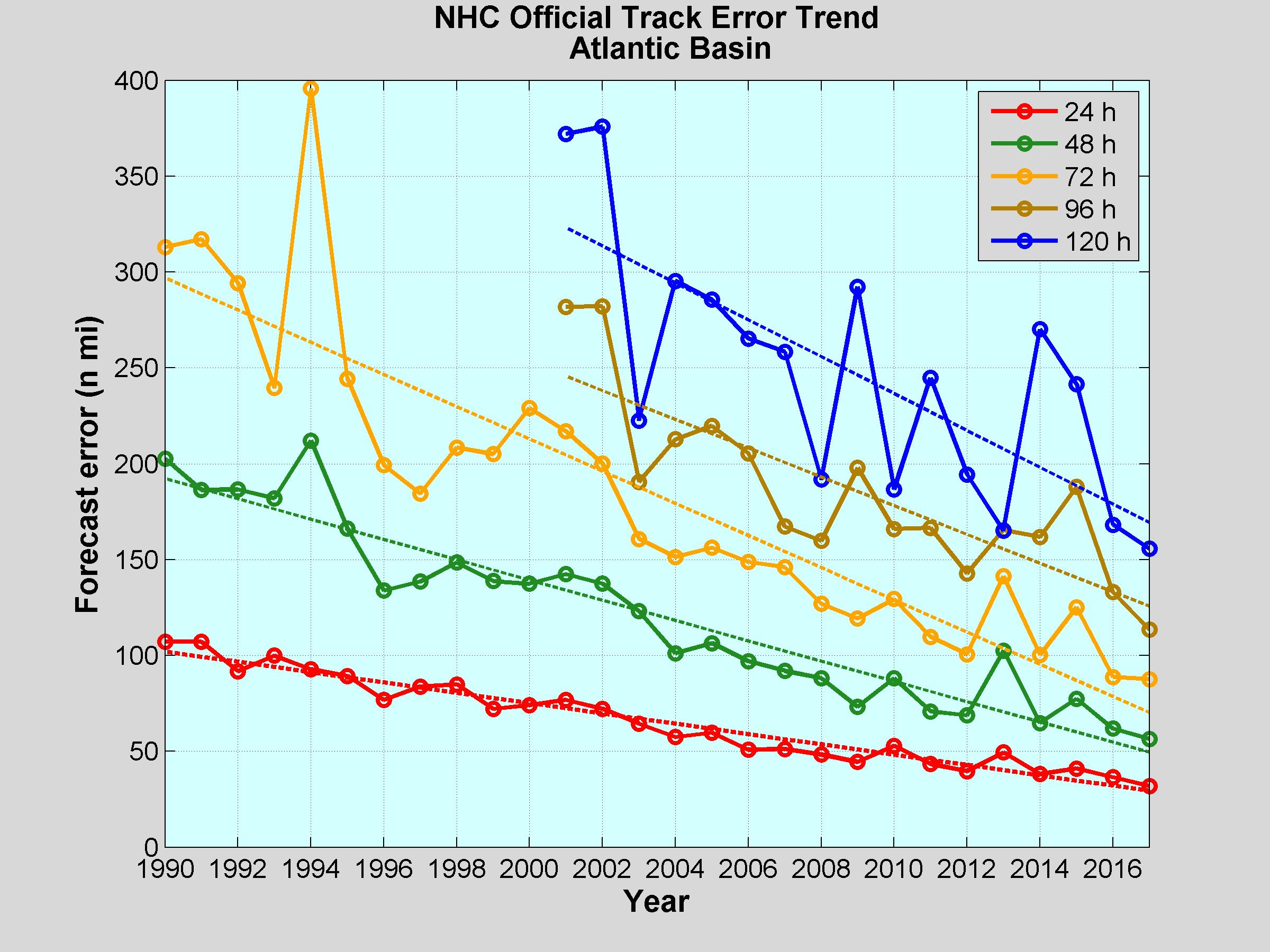 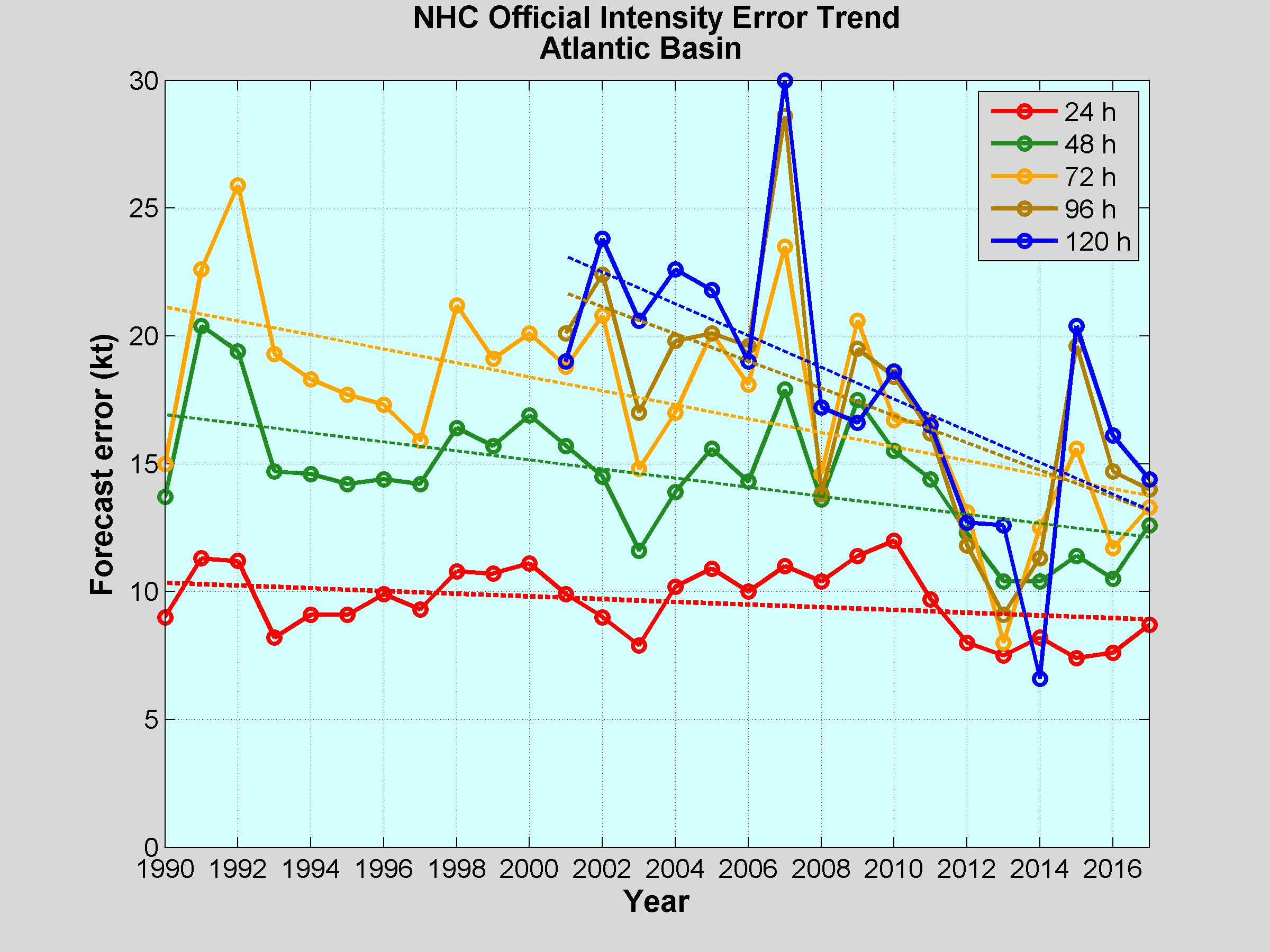 Evacuate vs Shelter-In-Place decisions are often made 3-5 days ahead based on the forecast intensity at landfall
The Ocean is the Energy Source for the hurricane, impacting its intensity
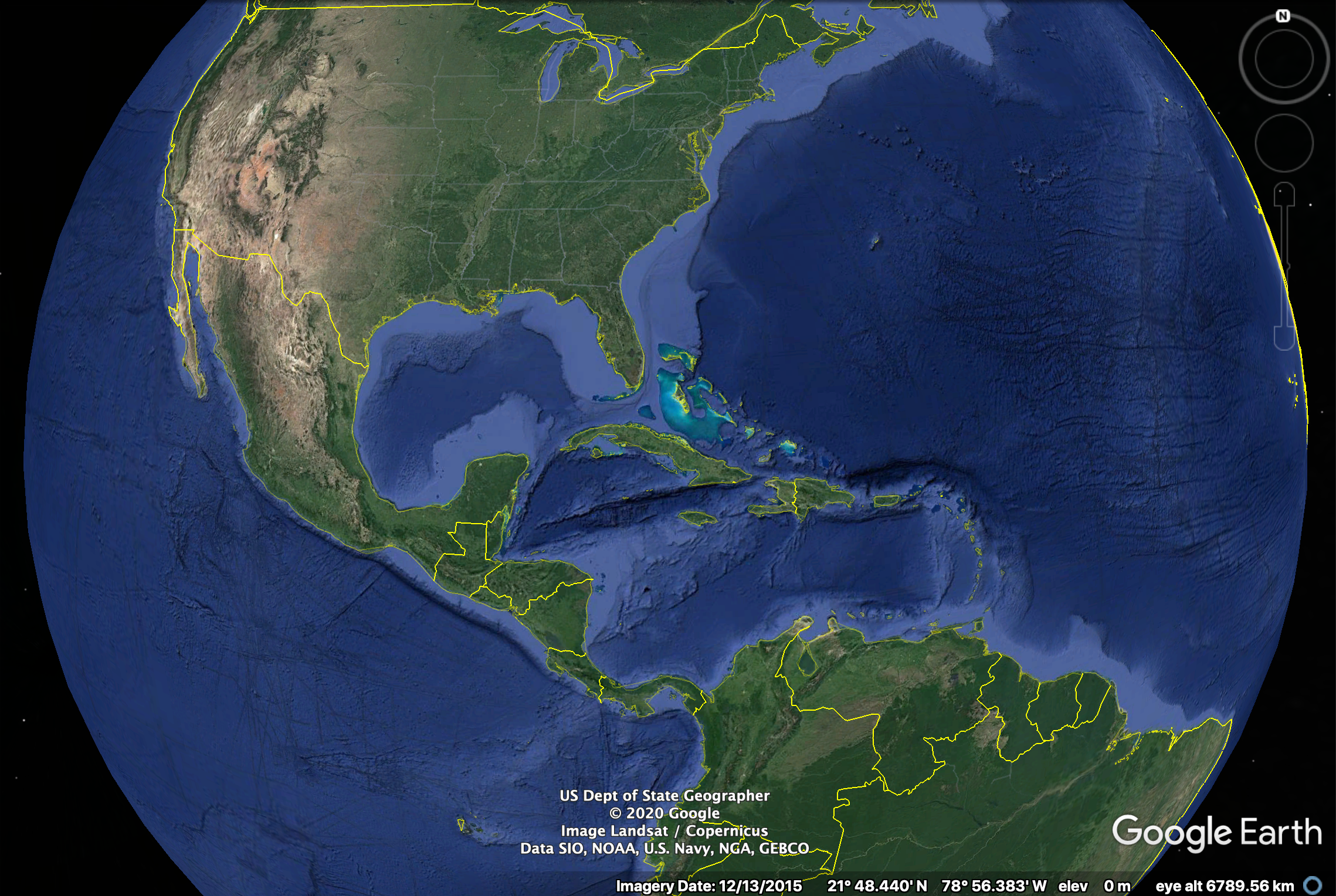 Regional Essential Ocean Features Impacting Atlantic Hurricane Intensity
Irene (2011) & Sandy (2012)
 Glenn et al., 2016 Nature Comms
 Seroka et al., 2016 MWR
 Seroka et al., 2017 JGR Oceans
 Miles et al., 2017 JGR Oceans
 Xu et al., 2018 Chal Innov Oce Sen
 Watkins Ph.D. Thesis 
 Coakley Ph.D. Thesis
 Ramos-Valle Ph.D. Thesis
 …
Essential Ocean Features
By Region
Seasonal Stratification, Cold Pool
Gulf Stream,
Shelf
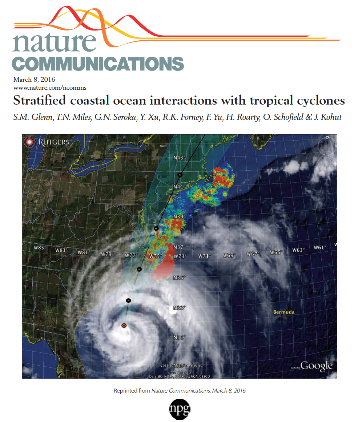 Loop Current,
Eddies, 
Fresh Water
Warm Pool, 
Upper Ocean Heat Content, 
Fresh Water Barrier Layers
Heat & Fresh Water 
Inflow
Hurricane Gliders: Key to Understanding Intensity Nationally
Soccer Analogy:
Hurricane Hunters chase the ball. 
Hurricane Gliders protect the goal.
Both are required for a winning team.
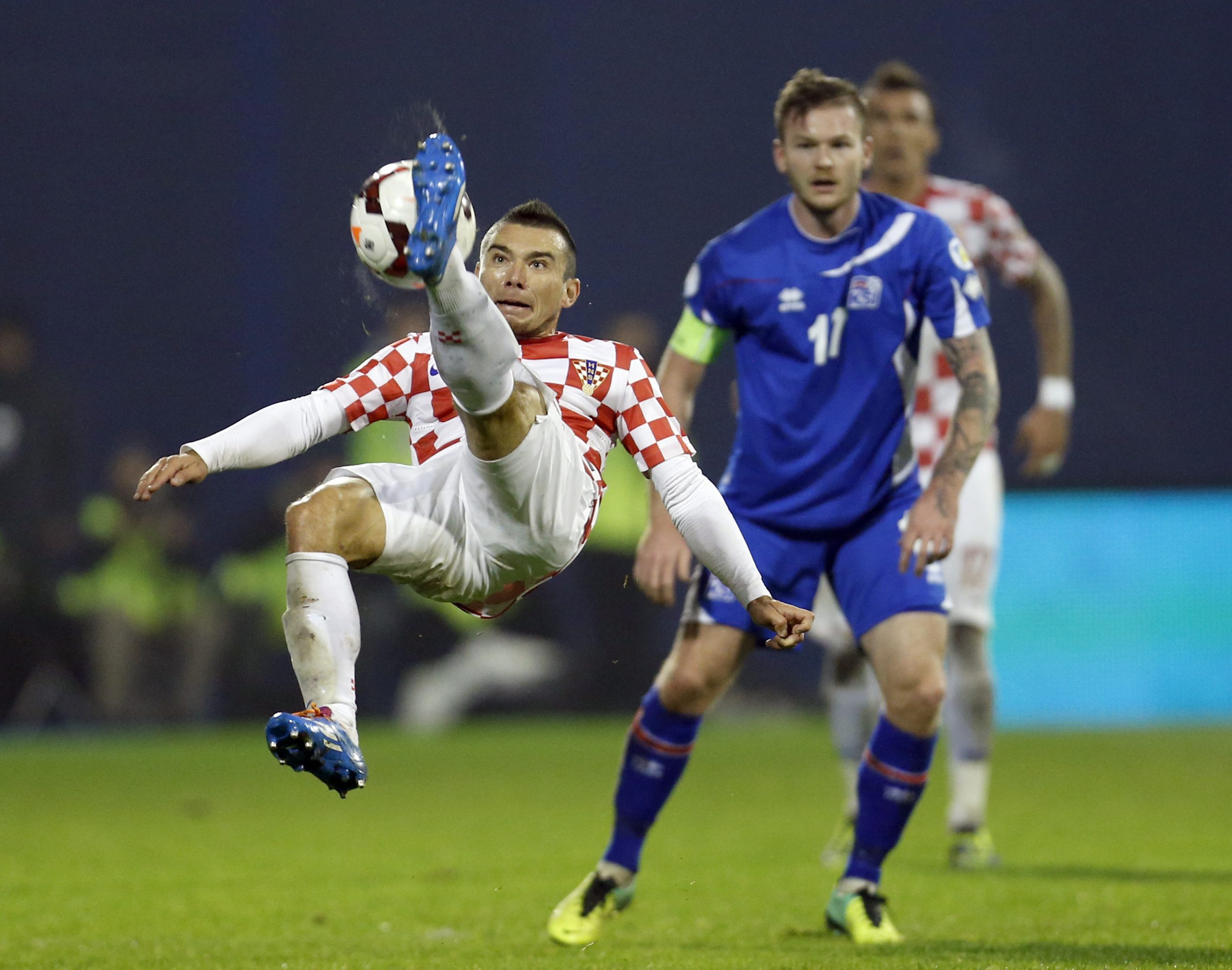 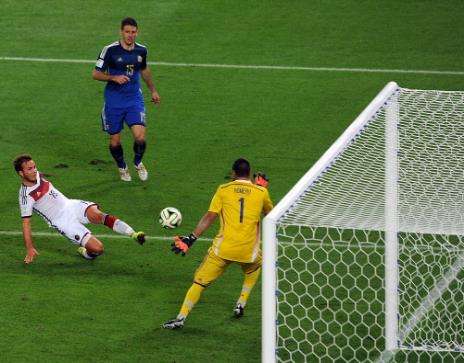 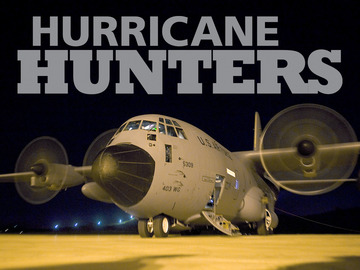 HURRICANE
GLIDERS
Since 
1946
Since 2014
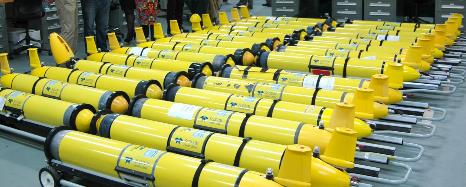 Example of Better Ocean Models Improving 
Hurricane Intensity Forecasts: Hurricane Dorian
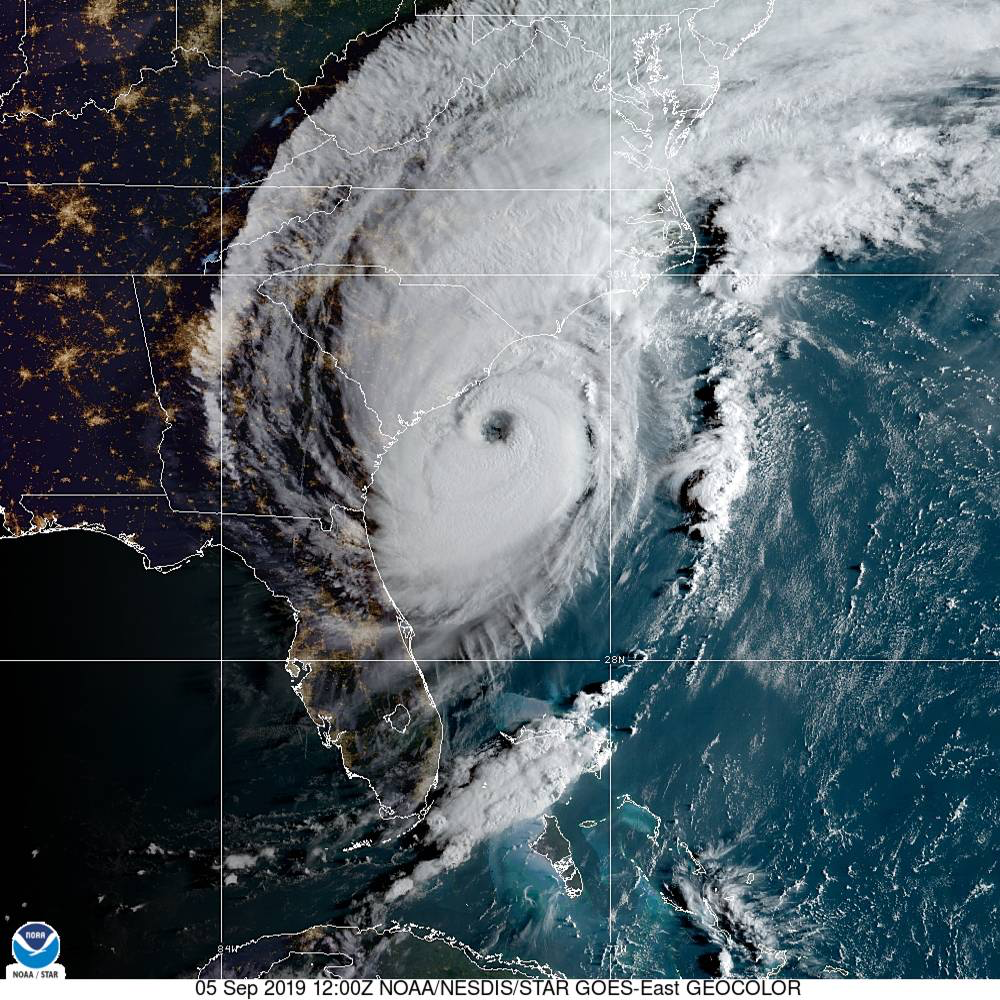 Best Analysis – Cat 3
With Ocean Data - Cat 3 
Without Ocean Data  - near Cat 1
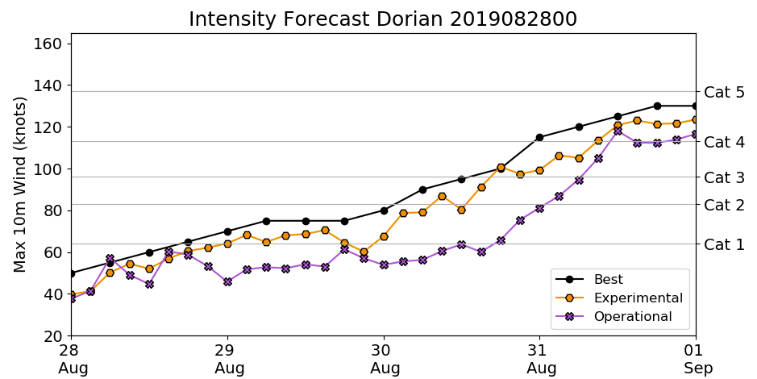 COVID-19 Response - Approved Essential Personnel & Operations
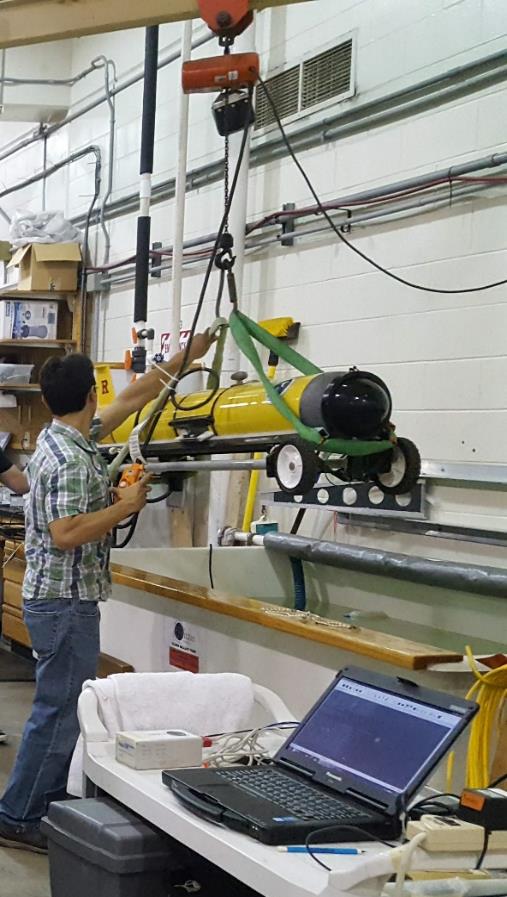 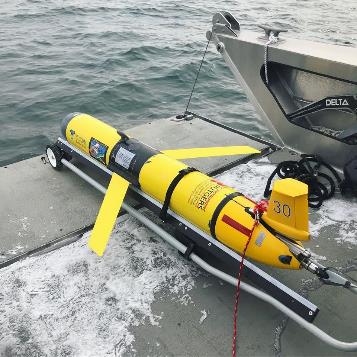 2020 Hurricane Glider COVID Challenges & Solutions
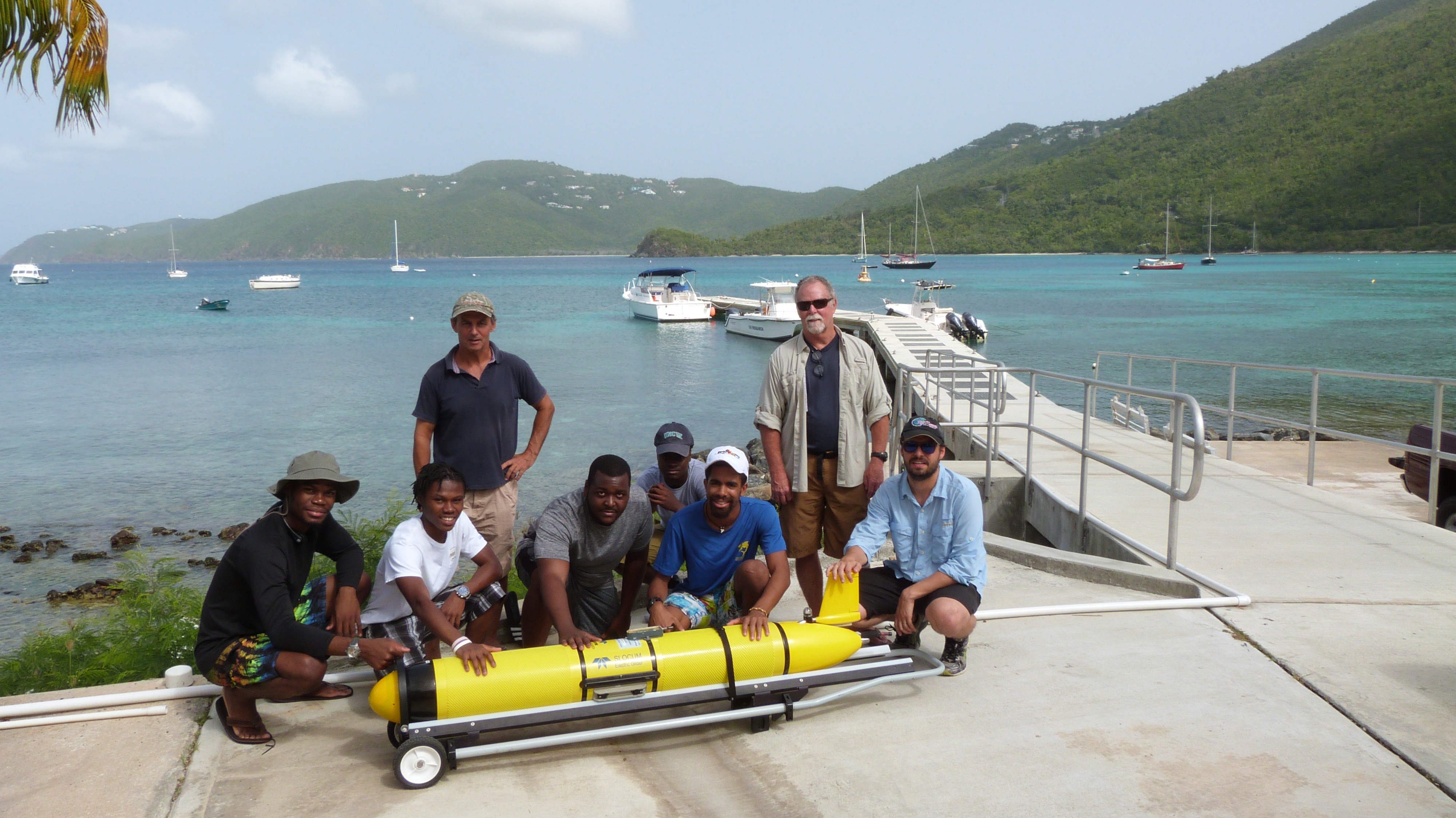 Supply chain disruptions – Spares parts and calibrated sensors stocked
Aging Infrastructure limits contingencies  – Equipment refresh programs
Large ship operations curtailed – Greater reliance on regional resources
A resilient hurricane response – Maintain the distributed network!
MARACOOS Underwater Gliders
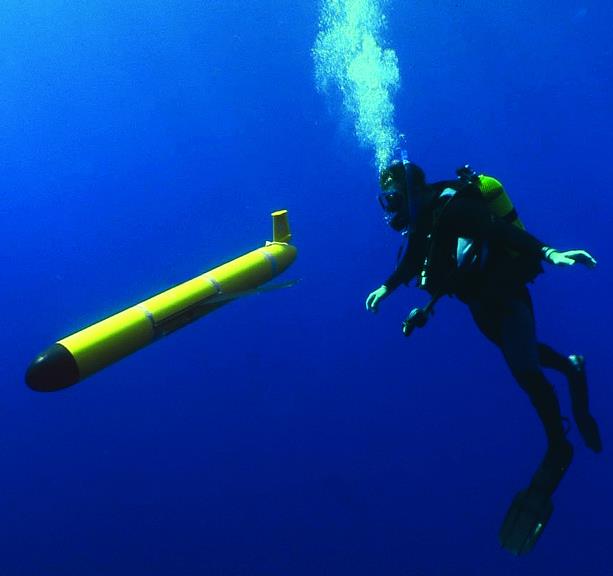 Questions? 


info@maracoos.org
www.maracoos.org
302-605-2727